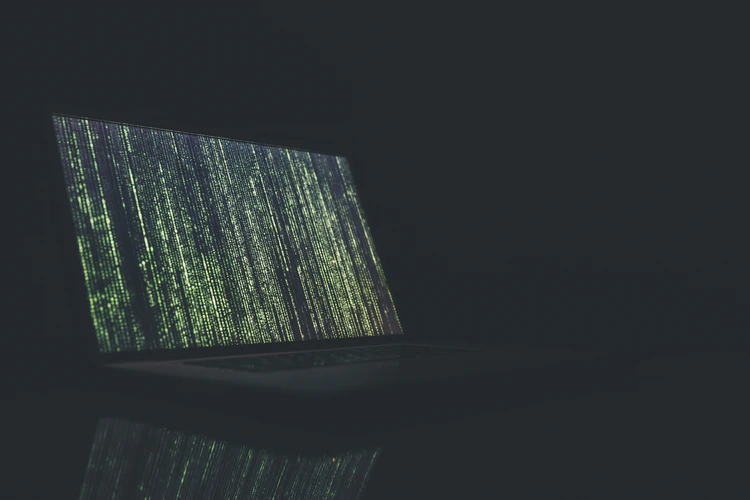 ก้าวสู่ระบบไอซีทีIntroduction to ICT System
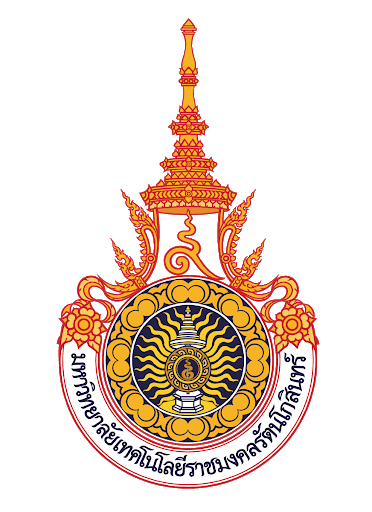 1
ผศ.ดร.พงษ์ศักดิ์  ผกามาศ
RCIM, RMUTR, Thailand
Big Data
iOT
AI
รูปแบบการจัดการการเรียนรู้
วัฒนธรรมการดำเนินการเปลี่ยนไป
การจัดการการเรียนรู้
2
คอมพิวเตอร์สำหรับบุคคล
ซอฟแวร์สร้างเอกสาร
เครื่องพิมพ์
การทำงานงานร่วมกัน
แหล่งข้อมูล
องค์กรการเรียนรู้
ชุดซอฟต์แวร์
ฐานข้อมูล
อินเทอร์เน็ต
อีเมล์
ระบบเครื่อข่าย
การสื่อสารเคลื่อนที่
อนาคตการทำงานและการใช้ความรู้
3
ความสำคัญ
การเปลี่ยนแปลงของเทคโนโลยีคอมพิวเตอร์ เทคโนโลยีสารสนเทศและการสื่อสารได้เข้ามามีบทบาทต่อเป็นไปการดำรงชีวิตและทำให้วิถีชีวิตของมนุษย์ในสังคมแห่งการเปลี่ยนแปลงอย่างรวดเร็วหลายด้านอย่างเห็นได้ชัด ทั้งทางด้านชีวิตความเป็นอยู่ การติดต่อสื่อสาร การทำงาน  การเดินทางและยานพาหนะ วงการธุรกิจ วงการบันเทิง วงการแพทย์ วงการอุตสาหกรรม และโดยเฉพาะอย่างยิ่งวงการศึกษา
ระบบไอซีทีมาจาก 3 ส่วน
4
รูปแบบของระบบไอซีที
5
Communication Technology : CT
Information Technology : IT
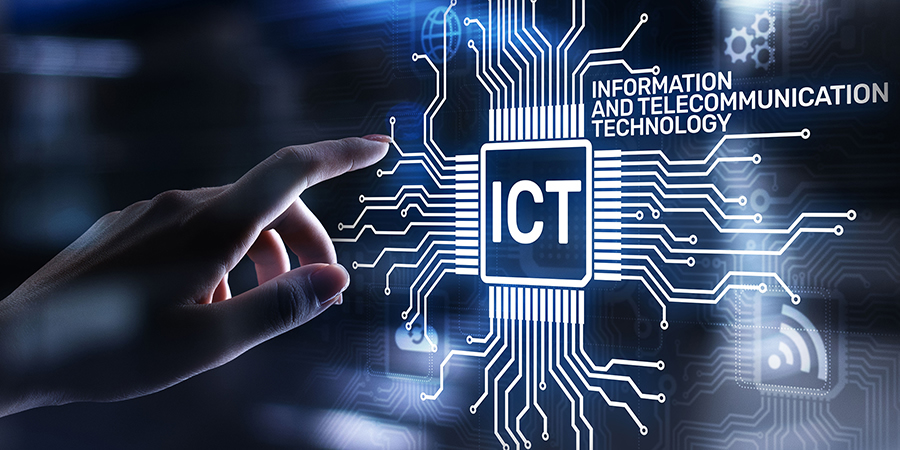 6
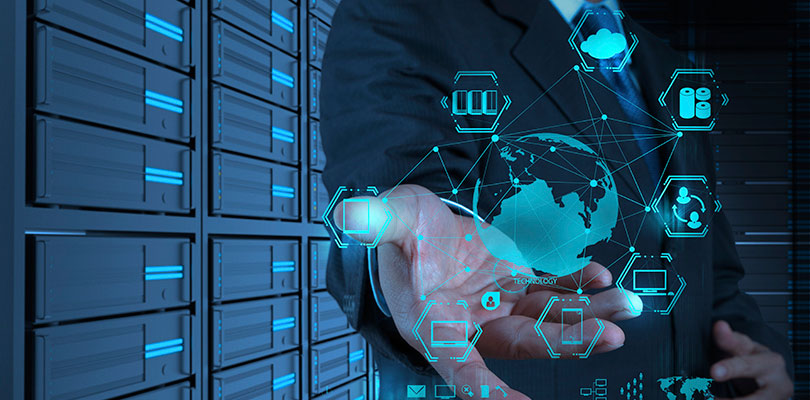 ICT System
7
ความสามารถ 
(Ability)
องค์ประกอบย่อย 3 อย่างของการก้าวสู่พัฒนาการของระบบไอซีที
ความตื่นตัว 
(Awareness)
การจัดหา 
(Availability)
ระบบสารสนเทศ (Information System)
8
Customers
Suppliers
Competitors
Information  System
Regulatory  Agencies
Stakeholders
Competitors
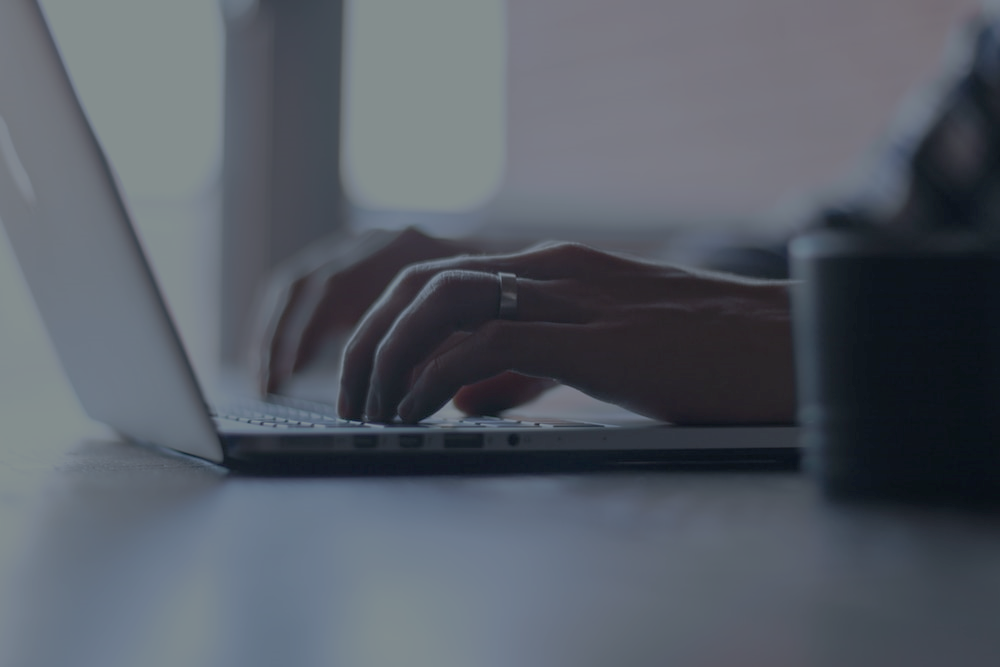 รูปแบบของระบบสารสนเทศ
9
Outputs
Processing
Inputs
Business Problems:
Data
Information
Instructions
Opportunities
Solutions:
Reports
Graphics
Calculassions
Recommandations
Tactics
Programs
People
Equipment
Storage
Control
Feed back
Decision Makers
Automatic Control
User
ความท้าทายของระบบสารสนเทศในแง่มุมของผู้บริหาร
10
ความท้าทายในแนวทางการบริหารธุรกิจ 
 ความท้าทายในยุคโลกาภิวัตน์ 
 ความท้าทายในด้านโครงสร้างระบบสารสนเทศ 
 ความท้าทายในการลงทุนด้านระบบสารสนเทศ 
 ความท้าทายในด้านความรับผิดชอบและการควบคุม
วิวัฒนาการของเทคโนโลยีสารสนเทศตั้งแต่ทศวรรษที่ 80, 90 และในยุค 2000 เป็นต้นมา
11
พัฒนาการของไอซีทีทำให้องค์กรมีคุณสมบัติดังนี้
12
คุณลักษณะการทำงาน : ใช้ความสามารถของคอมพิวเตอร์ความเร็วสูง (High Speed Computer)
การพัฒนาทางเทคนิค : ใช้คอมพิวเตอร์ส่วนบุคคลและระบบเครือข่าย (Network)
การพัฒนาองค์กร : ใช้การวิเคราะห์กระบวนการและโครงสร้างอย่างง่าย
การสื่อสาร : ผ่านระบบอินเทอร์เน็ต จดหมายอิเล็กทรอนิกส์หรือ e-Mail, การประชุมทางไกล 			(Video Conferencing) สื่อสังคมออนไลน์ (Social Media) และระบบการสื่อสารสมัยใหม่
การเก็บข้อมูล : ใช้สื่อผสมที่มีความจุและความเร็วสูง
กระบวนการ : ใช้กระบวนการเชิงสัมพันธ์ (Entity Relationship Process : ERP)
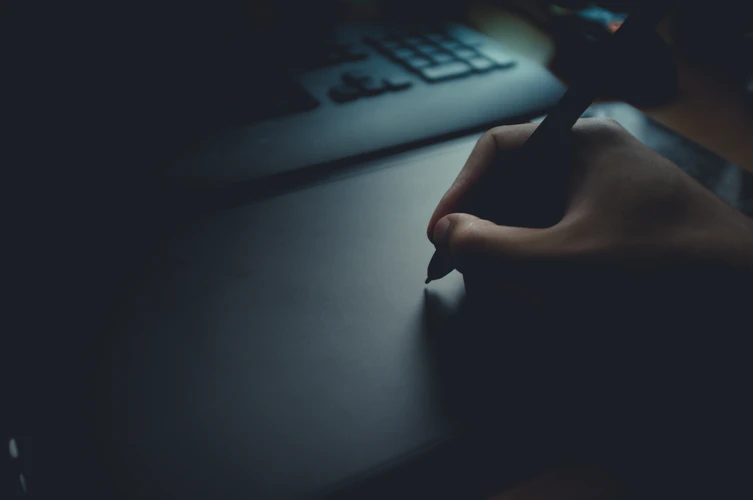 13
1
ICTSystem
New System
2
Success
3
มูลเหตุที่ทำให้เกิดระบบไอซีที
14
1) การเกิดขึ้นของระบบเศรษฐกิจโลก 
(Global Economy)
2) การเปลี่ยนแปลงระบบเศรษฐกิจ 
(Transformation of Economies)
3) การเปลี่ยนแปลงโครงสร้างองค์กร 
(Transformation of the Business Enterprise)
4) การเกิดขึ้นขององค์กรดิจิทัล 
(Digital Firm)
1) การเกิดขึ้นของระบบเศรษฐกิจโลก (Global Economy)
15
การบริหารและการควบคุมตลาดโลก
การแข่งขันในตลาดโลก
การประสานงานร่วมกันระดับโลก
การนำส่งสินค้าและผลิตภัณฑ์ทั่วโลก
2) การเปลี่ยนแปลงระบบเศรษฐกิจ (Transformation of Economies)
16
ผลิตภัณฑ์และบริการแบบใหม่
ธุรกิจการให้ความรู้ข่าวสารและการประชาสัมพันธ์
การแข่งขันที่เน้นความรวดเร็ว
พนักงานมีความรู้ด้านระบบไอซีทีน้อย
3) การเปลี่ยนแปลงโครงสร้างองค์กร (Transformation of the Business Enterprise)
17
โครงสร้างแบบไม่เป็นทางการ
การกระจายที่ตั้งสำนักงานไปสู่ส่วนภูมิภาค
ความอ่อนตัวในการปฏิบัติงาน
ลดต้นทุนในกรรมวิธีการผลิต
การทำงานร่วมกันโดยอาศัยช่องทางการสื่อสารที่ทันสมัย
4) การเกิดขึ้นขององค์กรดิจิทัล (Digital Firm)
18
การใช้ระบบไอซีทีเป็นเครื่องมือหลักในการบริหาร
การใช้ระบบไอซีทีในการสร้างความสัมพันธ์กับลูกค้า บริษัทคู่ค้า และพนักงาน
การตอบสนองที่รวดเร็วต่อการเปลี่ยนแปลงของสิ่งแวดล้อม
การปรับตัวที่รวดเร็วทำให้เกิดความได้เปรียบในการแข่งขัน
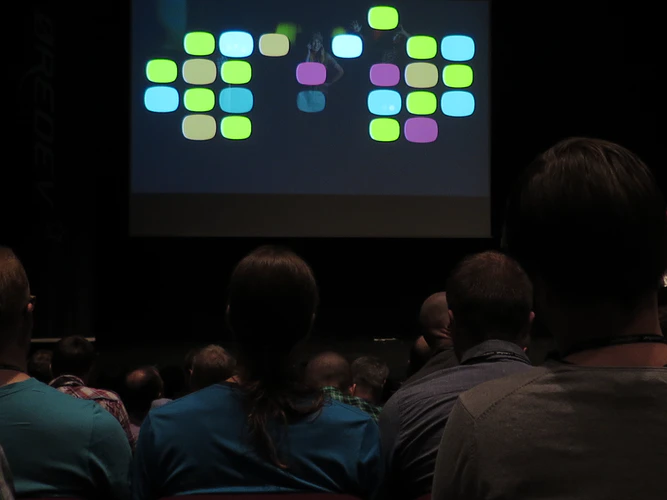 สภาวะแวดล้อมทางการแข่งขันในการดำเนินธุรกิจจะเป็นมูลเหตุที่ทำให้เกิดระบบไอซีทีซึ่งมาจากปัจจัยต่างๆ ดังนี้
19
1) ความรู้ สิ่งประดิษฐ์ และนวัตกรรมใหม่ๆ
2) การพัฒนาด้านเทคโนโลยีคอมพิวเตอร์
3) การพัฒนาด้านเทคโนโลยีสื่อสารและระบบเครือข่าย ด้วยกระบวนการวิจัยและพัฒนากระบวนวิธีในด้านวิศวกรรมสื่อสารทำให้เกิดช่องทางการสื่อสารความเร็ว
4) ความจำเป็นในการใช้งาน
การเพิ่มพูนความรู้เพื่อลดความไม่แน่ใจของผู้ใช้ระบบให้น้อยลง ดังนั้นการตัดสินใจโดยการใช้ระบบไอซีทีจะเป็นฐานในการตัดสินใจที่มีการตรวจสอบความรู้ที่มีอยู่อย่างรอบด้าน
20
เป้าหมายและภารกิจของระบบไอซีที
การวางแผนการดำเนินธุรกิจ ในยุคปัจจุบันจะเป็นสิ่งที่ท้าทายมากอันเนื่องมาจากสภาวะทางการตลาดทั้งภายในและภายนอกประเทศ การเปลี่ยนแปลงทัศนคติของลูกค้า การเปลี่ยนแปลงเทคโนโลยีด้านต่างๆ
1) หน้าที่ของระบบไอซีที
2) ระบบไอซีทีกับการวางแผน
 ภายในองค์กร
 ภายนอกองค์กร
- ด้านสภาพแวดล้อม 
- ด้านการแข่งขันทางธุรกิจ
21
ระบบไอซีทีภายนอกองค์กรด้านสภาพแวดล้อม
22
ระบบไอซีทีภายนอกองค์กรด้านการแข่งขันทางธุรกิจ
การกำหนดวิสัยทัศน์และยุทธศาสตร์ของผู้บริหาร
23
การสร้างความพร้อมทางด้านไอซีที 
(ICT Infrastructure)
การวิจัยและพัฒนาระบบ 
(Research and Development : R&D)
การสร้างสภาพแวดล้อมของระบบไอซีที
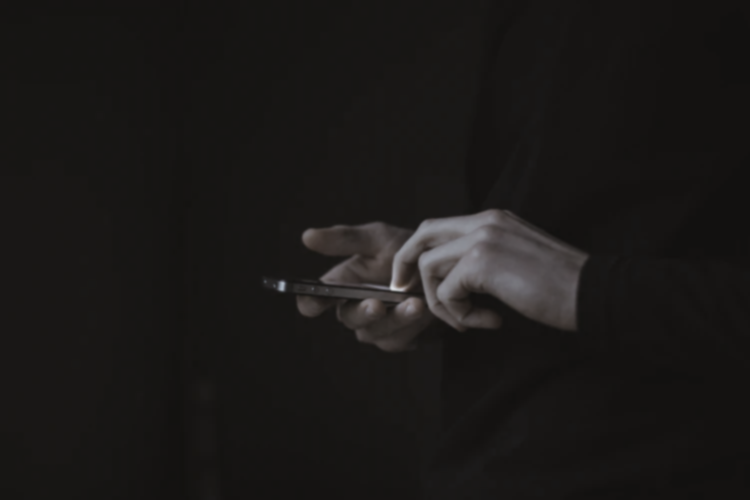 ประโยชน์ของระบบไอซีที
24
1) ธุรกิจการบิน (Airline Business)
2) ธุรกิจธนาคาร (Banking Business)
3) อุตสาหกรรม (Manufacturing)
4) รัฐวิสาหกิจ (Government Enterprise)
การไหลเวียนของไอซีที
25
ประโยชน์ของระบบไอซีทีในด้านต่างๆ
26
ข้อดีและข้อเสียของระบบไอซีที
27
งานออกแบบและพัฒนาระบบ 
(System Design and Development)
28
งานสนับสนุนระบบ 
(System Support)
แผนกระบบไอซีที
ระบบสนับสนุนผู้ใช้ 
(User Support)
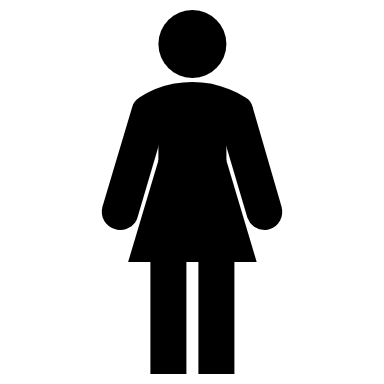 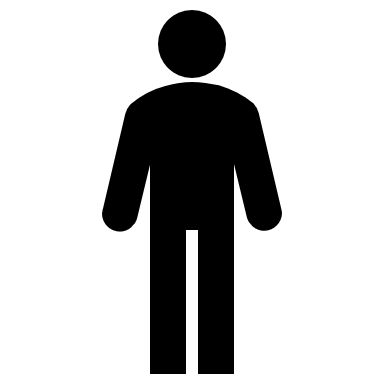 งานดูแลระบบฐานข้อมูล 
(Database System Administration)
งานดูแลระบบเครือข่าย 
(Network System Administration)
งานสนับสนุนเว็บ 
(Web Support)
องค์กรจะต้องมีองค์ประกอบที่เกี่ยวข้องในด้านทรัพยากรมนุษย์ที่สำคัญดังนี้
29
ดังนั้นการที่ผู้มีส่วนเกี่ยวข้องที่มองเห็นหนทางและประโยชน์จากการพัฒนาระบบไอซีทีดังกล่าว ควรที่จะคำนึงถึงองค์ประกอบที่สำคัญทั้ง 3 ประเด็น เป็นหลักก่อนที่จะมีการตัดสินใจนำระบบไอซีทีมาใช้ให้เกิดประโยชน์ต่อองค์กร
องค์กรที่ประสบผลสำเร็จในการดำเนินธุรกิจระดับโลกที่เป็นกรณีศึกษามีดังนี้
30
ตัวอย่าง 
Google 
Amazon.com 
Microsoft Corporation
Apple
eBay Inc. 
และอื่นๆ
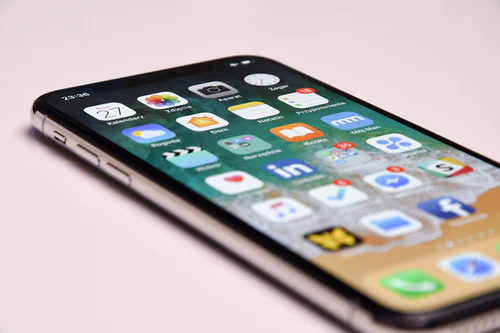 ก่อตั้งบริษัทกูเกิล Google (4 กันยายน 1998)
31
Google
กูเกิล (Google) เสิร์ชเอนจินค้นหาข้อมูลบนอินเทอร์เน็ตอันดับหนึ่งของโลก
บริการต่างๆ ของ Google เช่น YouTube, Google Drive, Google Docs, Google Meet, และอื่นๆ อีกมากมาย
แอลฟาเบต (Alphabet) ทำหน้าที่เป็นบริษัทแม่ของบริษัท Google (2 ตุลาคม 2015)
ก่อตั้งเมื่อปี ค.ศ. 1994
32
บริษัท Amazon.com ให้บริการเว็บไซต์และเว็บแอปช้อปปิ้งออนไลน์ขนาดใหญ่ระดับโลก
Amazon.com
Amezon.com ไม่ได้ดำเนินธุรกิจเพียงแค่ในอเมริกาเท่านั้น แต่ยังคงขยายไปยังประเทศต่างๆ ได้แก่ อังกฤษ แคนาดา และจีน
นอกจากนั้นยังเป็นดำเนินการเว็บไซต์ Search Engine ได้แก่ www.a9.com และ www.alexa.com รวมถึงเว็บไซต์ฐานข้อมูลเกี่ยวกับภาพยนตร์อย่าง www.imdb.com
ก่อตั้งขึ้นในปี ค.ศ. 1975
33
MicrosoftCorporation
เป็นหนึ่งในบริษัทผู้ผลิตและพัฒนา ซอฟต์แวร์และฮาร์ดแวร์รายใหญ่ของโลก
โปรแกรมต่างๆ เช่น Windows, Microsoft Office, Microsoft 365, MS Team และอื่นๆ อีกมากมาย
อุปกรณ์ต่างๆ เช่น Microsoft Home Entertainment, Surface Pro, Xbox360, Zune, MS Team and MSN TV
ก่อตั้งเมื่อ 1 เมษายน ค.ศ. 1976
34
เป็นหนึ่งในบริษัทผู้ผลิตและพัฒนา ซอฟต์แวร์และฮาร์ดแวร์รายใหญ่ของโลก
Apple
โปรแกรมต่างๆ เช่น Mac OS,  
iTunes, Apple News, Apple Books, Apple Card, iCloud และอื่นๆ อีกมากมาย
อุปกรณ์ต่างๆ เช่น Mac, iPhone, iPad, Apple Watch, AirPods, HomePod, Apple TV และอื่นๆ
ก่อตั้งขึ้นเมื่อ ค.ศ. 1995
35
เว็บขายของออนไลน์ที่ได้รับความนิยมมากที่สุดในโลก
eBay Inc.
อีเบย์ยังเป็นเจ้าของ PayPal (เพย์พาล), Skype (สไกป์ )
เว็บไซต์ที่สร้างขึ้นเพื่อเป็นตลาดกลางในการ ซื้อ-ขาย-ประมูล สินค้าต่างๆ จากทั่วโลก ปัจจุบันมีสินค้ามากกว่า 1,000 ล้านชิ้น
การพัฒนาและแนวโน้มของระบบไอซีที
36
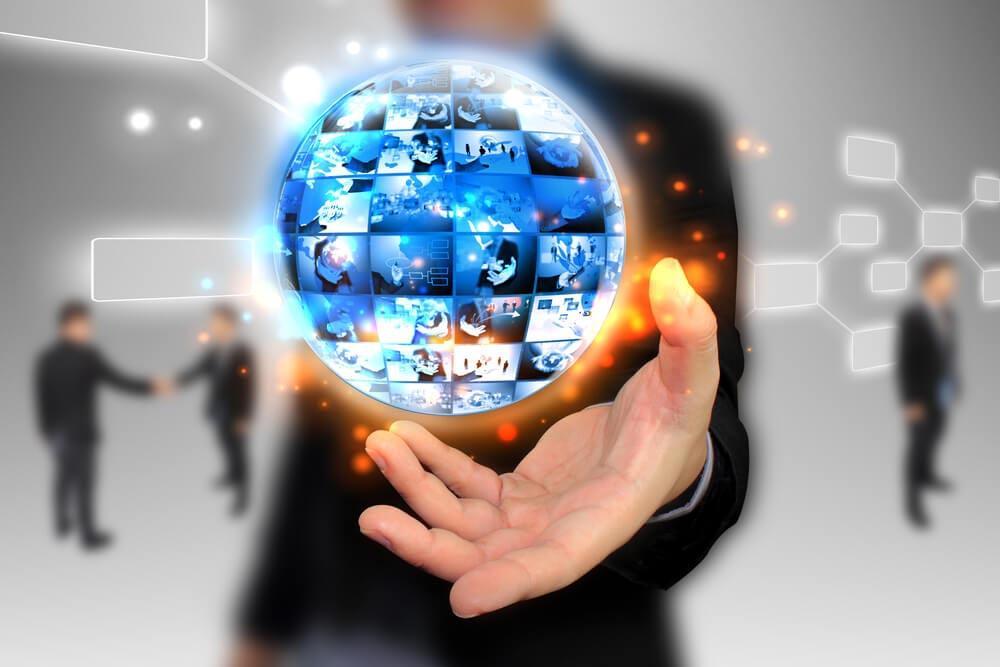 การพัฒนาระบบไอซีทีทั้งทางด้านฮาร์ดแวร์และซอฟต์แวร์ รวมถึงระบบสื่อสารโทรคมนาคมที่ทันสมัยที่จะช่วยให้กิจกรรมต่างๆ สามารถดำเนินไปได้โดยสะดวก
เหตุผลหลักที่หลายองค์กรได้นำระบบไอซีทีมาใช้
37
ผู้ใช้บริการและผู้ดำเนินงานที่เกี่ยวข้องกับระบบงานไอซีทีต้องการผลิตภัณฑ์ที่ทันสมัยกว่า
มีระบบสนับสนุนการทำงานหรือกิจกรรมต่างๆ แบบไร้สายที่มีการเติบโตอย่างรวดเร็ว
ความสามารถในการนำไปใช้งานได้ทั้งแบบออฟไลน์และออนไลน์
ราคาของคอมพิวเตอร์ อุปกรณ์ไร้สาย และมือถือที่ฉลาด (Smart Phone)        ที่ลดลงเป็นอย่างมาก แต่มีประสิทธิภาพเพิ่มขึ้นหลายเท่าตัวเนื่องด้วยนาโนเทคโนโลยี
ปัจจัยที่ก่อให้เกิดความไม่เสมอภาคในการเข้าถึงข้อมูลไอซีทีและความรู้
38
โครงสร้างพื้นฐานระบบไอซีทีและการแพร่กระจายการใช้งาน
จำนวนผู้ใช้ไฟฟ้า โทรศัพท์ โทรศัพท์มือถือ และอินเทอร์เน็ต
การใช้ระบบสื่อสารโทรคมนาคมและดาวเทียม 
ความแตกต่างในลักษณะของประชากร (เชื้อชาติ ภาษา และวัฒนธรรม)
เพศ ระดับการศึกษา และรายได้ 
ถิ่นที่อยู่อาศัยและโครงสร้างทางครอบครัว 
นโยบายการเปิดเสรีทางการค้า
นโยบายระบบไอซีทีของแต่ละประเทศ
การปรับตัวของผู้บริหารยุคใหม่
39
ผู้บริหารจะต้องปรับกระบวนทัศน์ทางด้านไอซีทีโดยการรื้อปรับกระบวนการใหม่ (Reengineering) หรือการคิดวิธีดำเนินการใหม่ (Redesign) สำหรับกระบวนการทำงานเพื่อให้ได้ผลงานที่ดีขึ้น ตรงกับความต้องการมากขึ้น การปรับปรุงดัชนีชี้วัดผลงาน (Performance)      ที่สำคัญในโลกปัจจุบัน ซึ่งได้แก่ ต้นทุน (Cost), คุณภาพ (Quality), บริการ (Service) และความเร็ว (Speed) เป็นต้น
นวัตกรรมระบบไอซีที
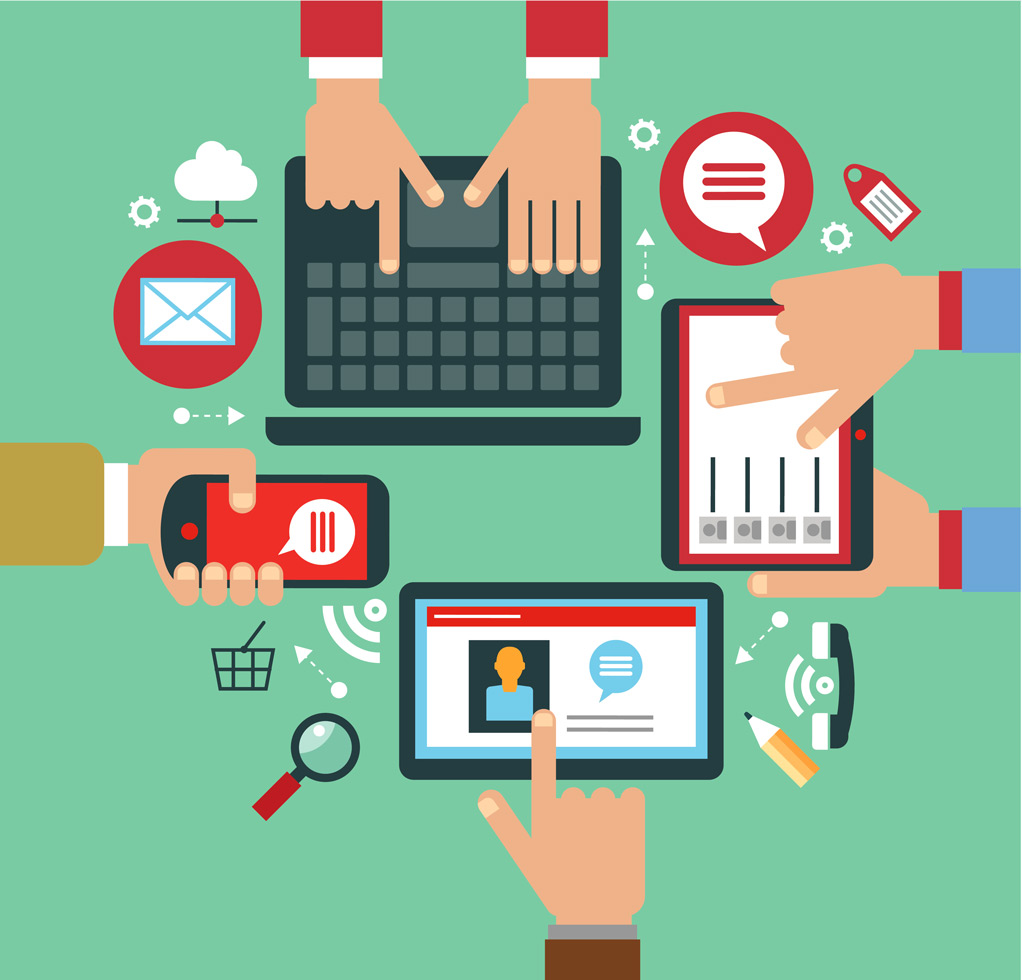 40
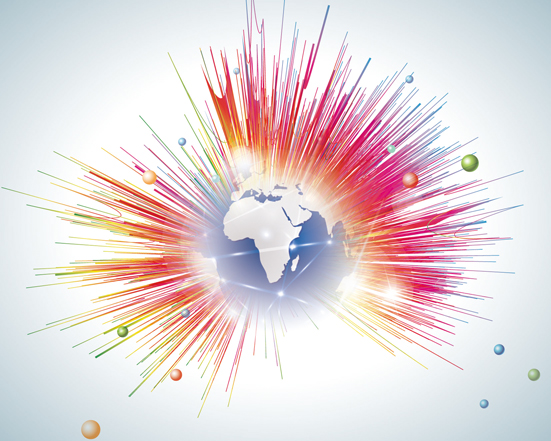 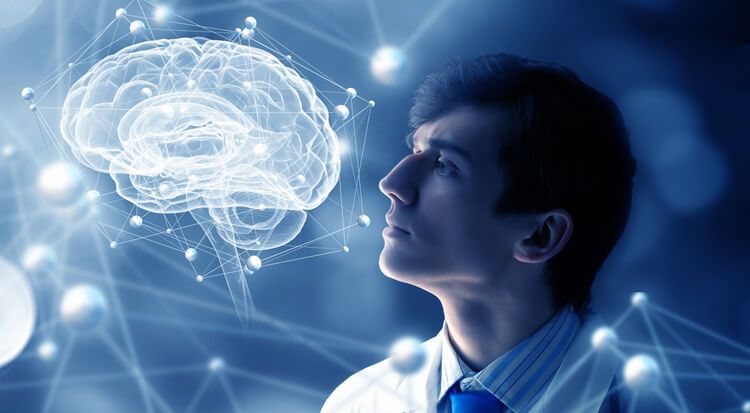 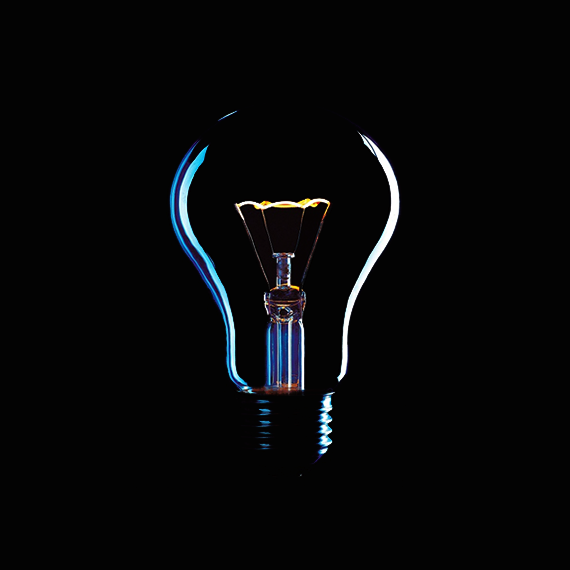 แบบทดสอบ
41
1) ระบบไอซีทีคืออะไร มีผลกระทบต่อการดำเนินชีวิตของมนุษย์อย่างไรบ้าง จงอธิบาย
2) องค์ประกอบของระบบไอซีทีมีอะไรบ้าง จงอธิบายพร้อมยกตัวอย่างประกอบ
3) มูลเหตุที่ทำให้เกิดระบบไอซีทีมีอะไรบ้าง
4) เป้าหมายและภารกิจของระบบไอซีทีมีความสำคัญอย่างไร
5) แผนกระบบไอซีทีมีความสำคัญอย่างไรในกระบวนการพัฒนาระบบไอซีที จงอธิบาย
6) จงบอกประโยชน์ของระบบไอซีทีที่สำคัญพร้อมยกตัวอย่างองค์กรที่นำเอาระบบไอซีทีมาใช้งานประกอบคำอธิบาย
7) จงสรุปและบอกประโยชน์ของการนำระบบไอซีทีมาใช้กับหน่วยงานราชการ
8) ระบบไอซีทีในทศวรรษที่ 80, 90 และ 2000 มีความแตกต่างกันอย่างไร จงอธิบายถึงพัฒนาการของการเปลี่ยนแปลงมาให้เข้าใจ
9) จงบอกถึงแนวโน้มของการพัฒนางานด้านระบบไอซีทีโดยระบุถึงพัฒนาการและการเติบโตในอนาคต
10) จงบอกถึงวิธีการและประโยชน์ของธุรกิจ eBay พร้อมทั้งวิเคราะห์ถึงความสำเร็จที่เกิดขึ้นจากการทำธุรกิจประเภทนี้
11) เพราะเหตุใดจึงกล่าวว่าระบบอินเทอร์เน็ตสามารถที่จะสร้างแบบจำลองทางธุรกิจใหม่ได้
12) องค์ประกอบที่เกี่ยวข้องในด้านทรัพยากรมนุษย์กับการประยุกต์ใช้ระบบไอซีทีมีประเด็นที่สำคัญอะไรบ้าง
13) ระบบไอซีทีจะมีส่วนส่งเสริมการเรียนรู้ตลอดชีวิตได้อย่างไร